18
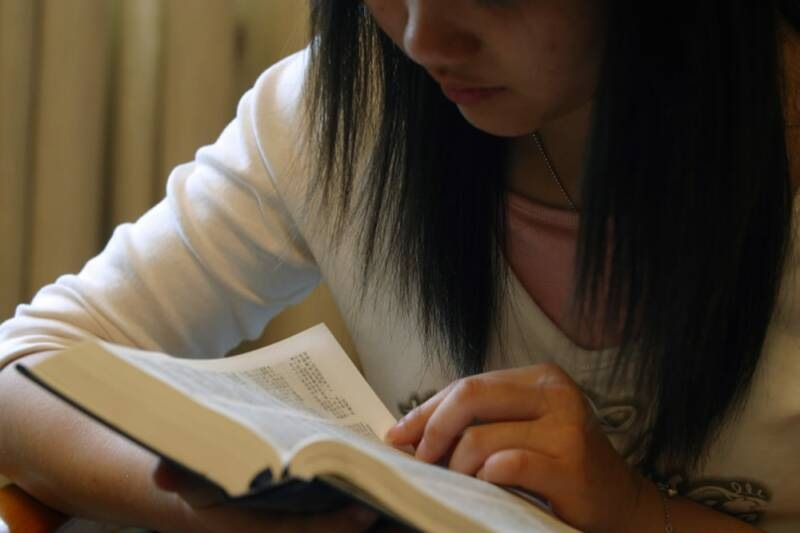 Reading the Bible
Dr. Rick Griffith • Jordan Evangelical Theological Seminary • BibleStudyDownloads.org
18
Observation
We must observe before we can interpret!
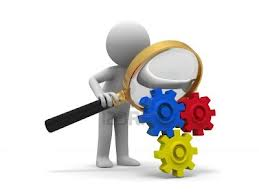 20
The Inductive Approach
The 3-Step Process
20
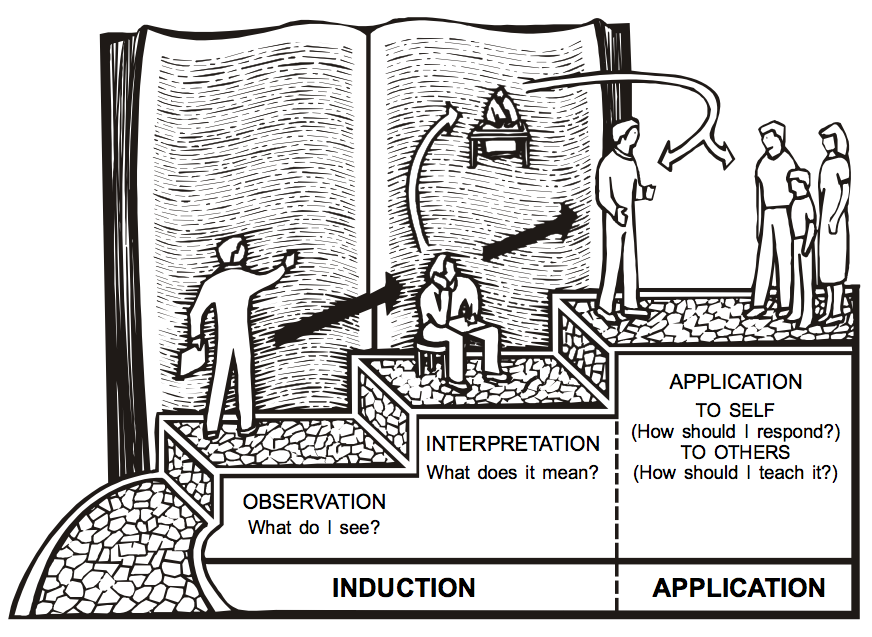 APPLICATION
TO SELF
(How should I respond?)
INTERPRETATION
What does it mean?
TO OTHERS
OBSERVATION
(How should I teach it?)
What do I see?
INDUCTION
APPLICATION
20a
Inductive Bible Study
Complete the two exercises on page 43.
43
How many squares do you see below?
1 = 16
43
How many squares do you see below?
1 = 16
2 = 9
43
How many squares do you see below?
1 = 16
2 = 9
3 = 4
43
How many squares do you see below?
1 = 16
2 = 9
3 = 4
4 = 1
Total =30
Can you draw four straight, connected lines without lifting your pen from the paper but go through each dot only once?
43
20a
Inductive Bible Study
Complete the two exercises on page 43.
What's the difference between deductive and inductive Bible study?
Why should we study the Bible inductively?
What is the goal of Bible study?
Get this presentation for free!
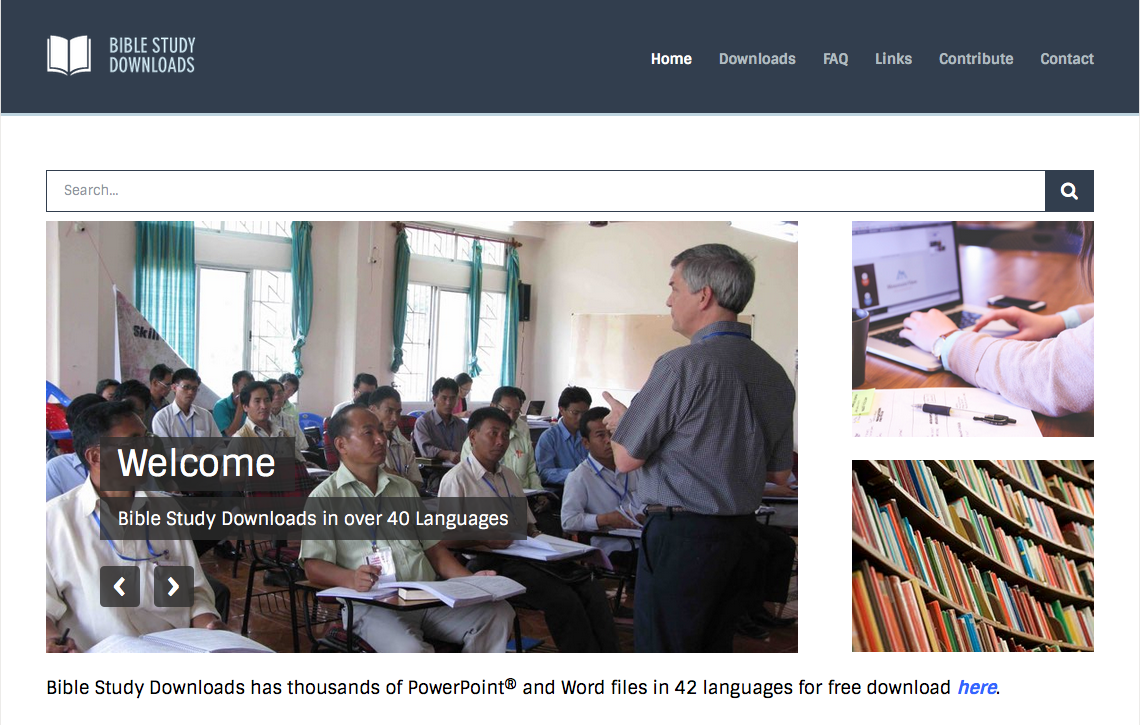 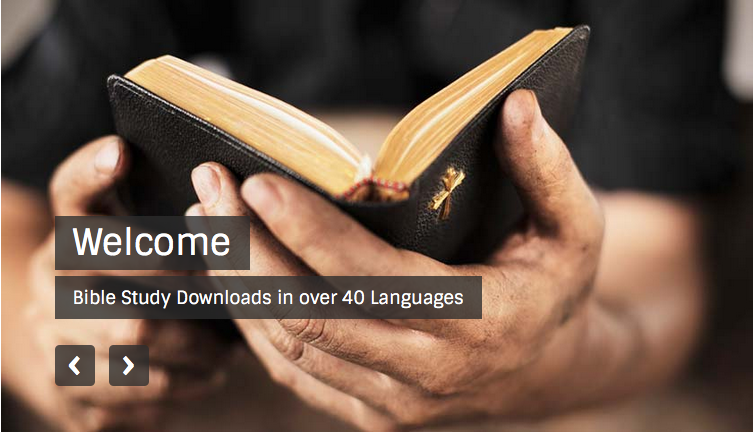 Bible Study link at BibleStudyDownloads.org
[Speaker Notes: Bible Study (bs)]